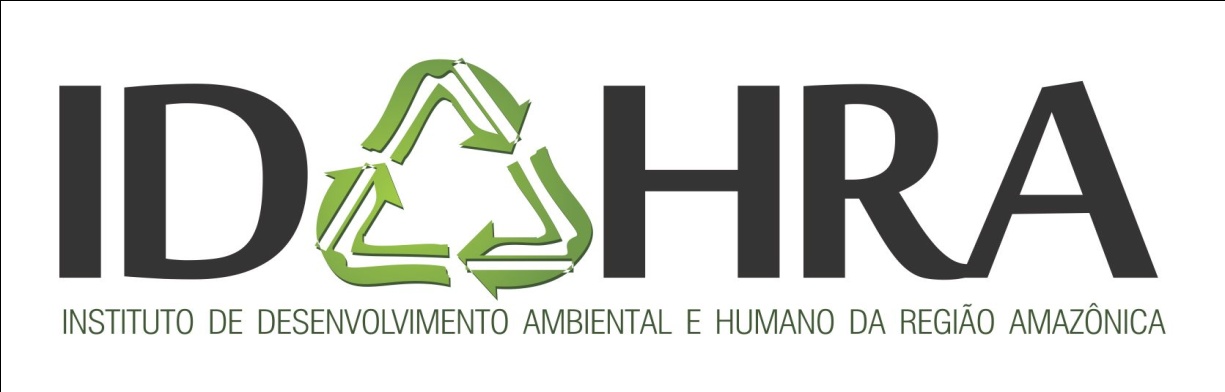 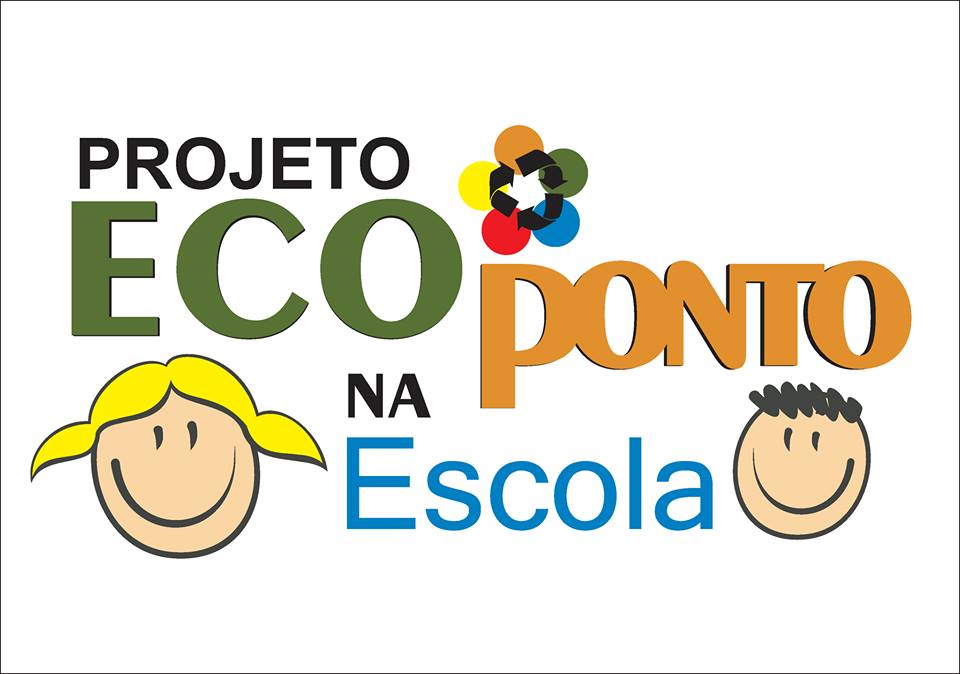 Patrocínio
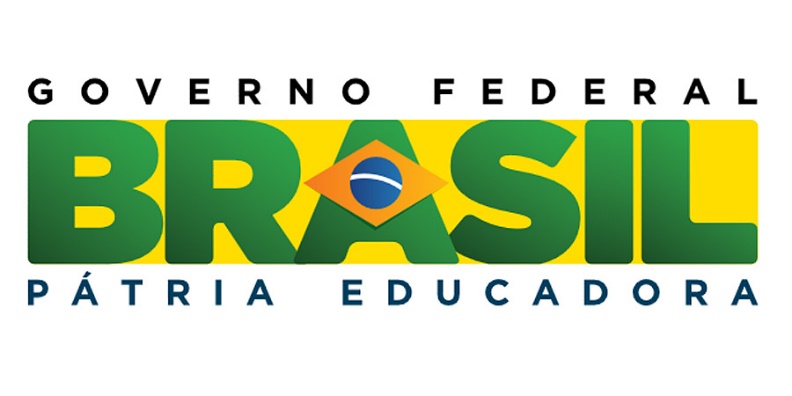 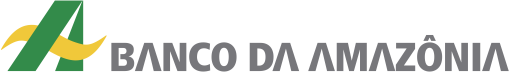 Projeto ECOPONTO Nas Escolas
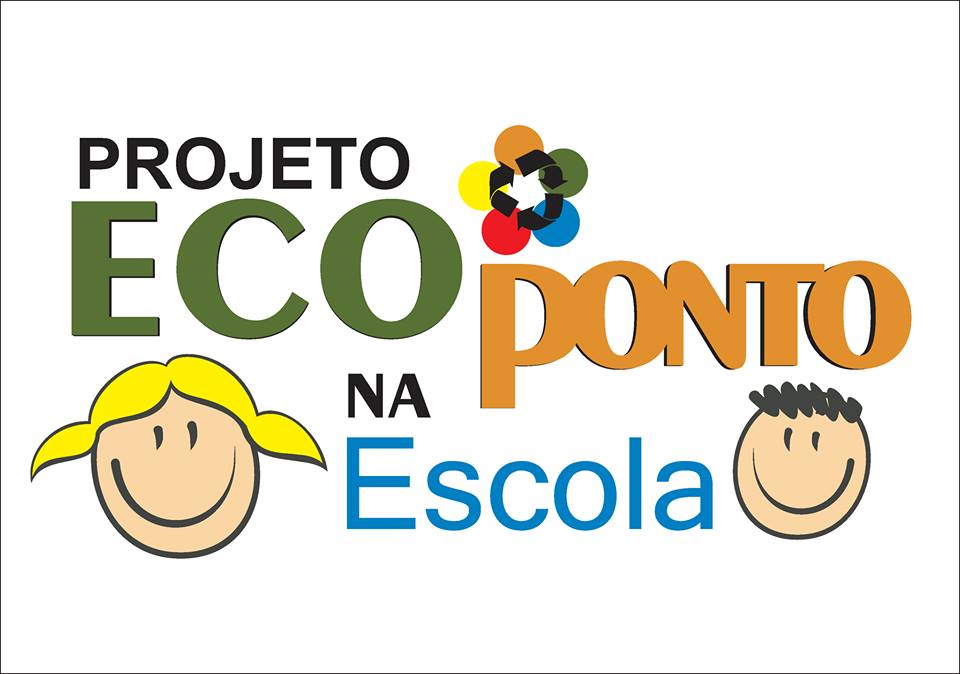 É um projeto de educação ambiental educativo, que aborda a coleta seletiva em parceria com cooperativas de reciclagem, através da distribuição de Ecopontos nas escolas de Palmas –TO.
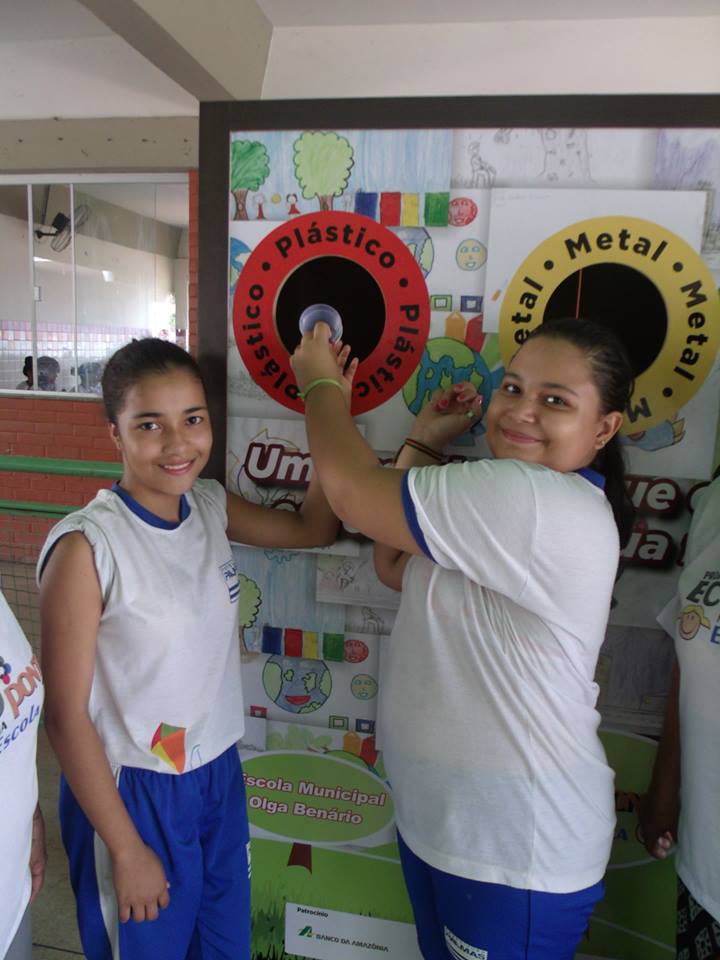 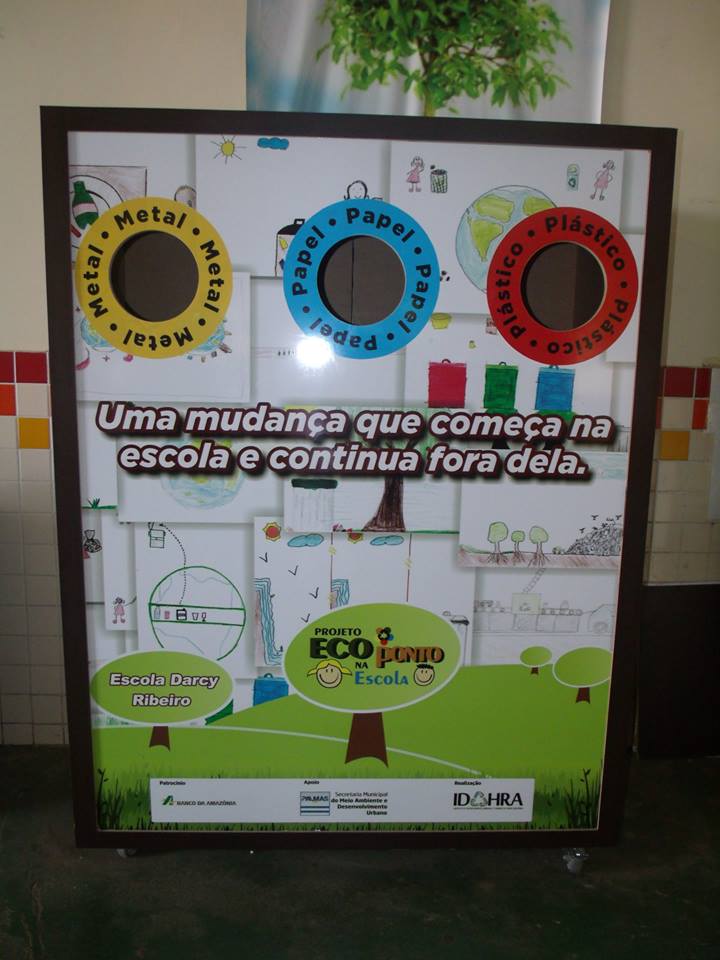 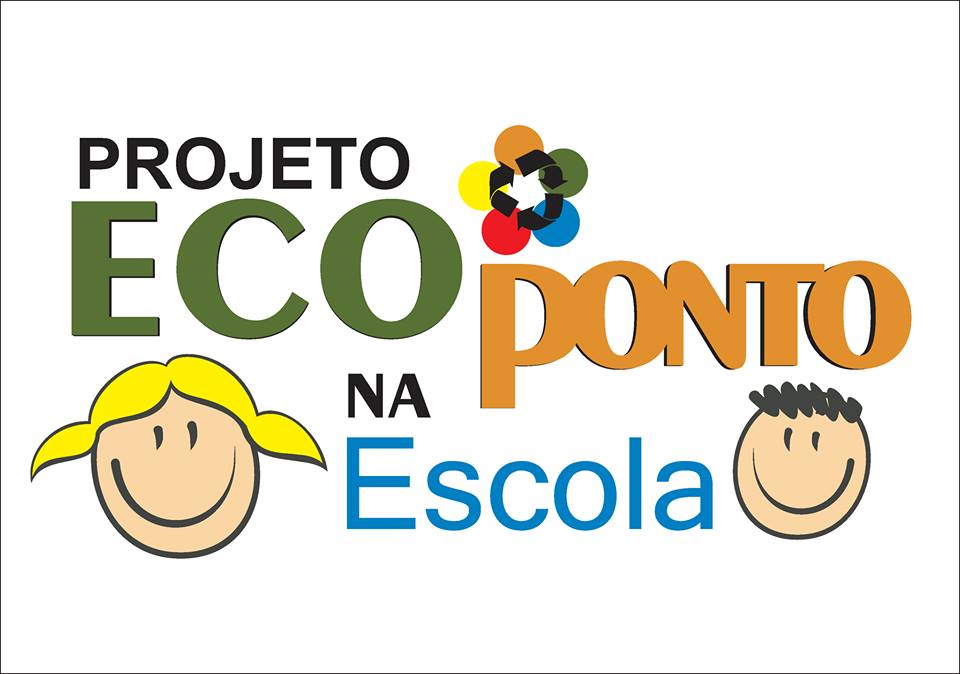 Objetivos do Projeto
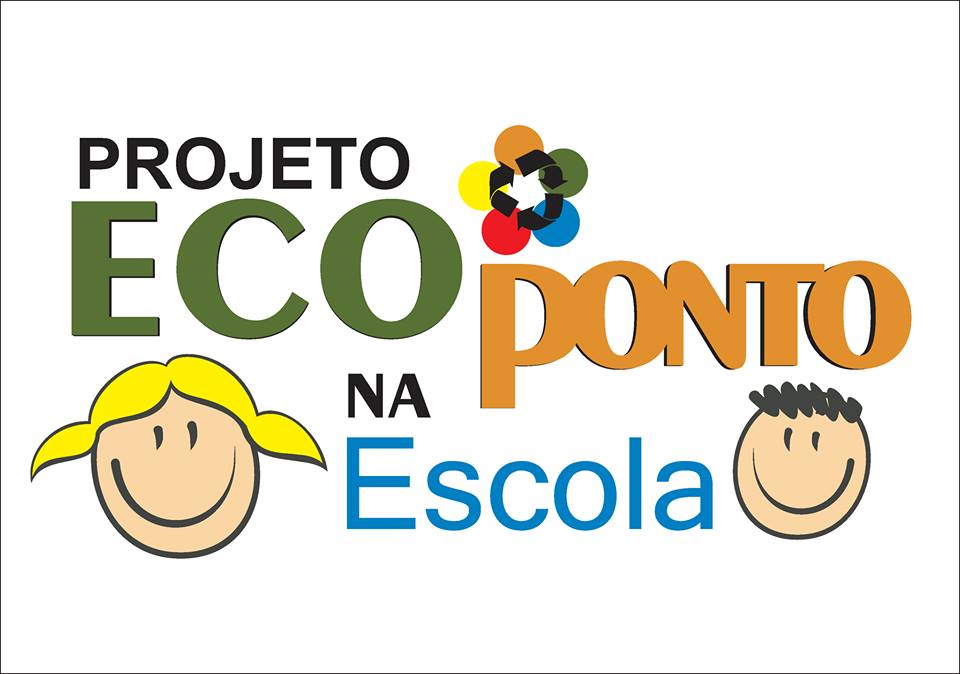 Fomentar a importância da coleta seletiva junto aos alunos;
Promover a coleta seletiva na escola;
Sensibilizar os alunos através da educação ambiental em torno da coleta seletiva;
Realizar oficinas de reciclagem com os alunos;
Valorizar os catadores de material reciclável através da geração de ocupação e renda.
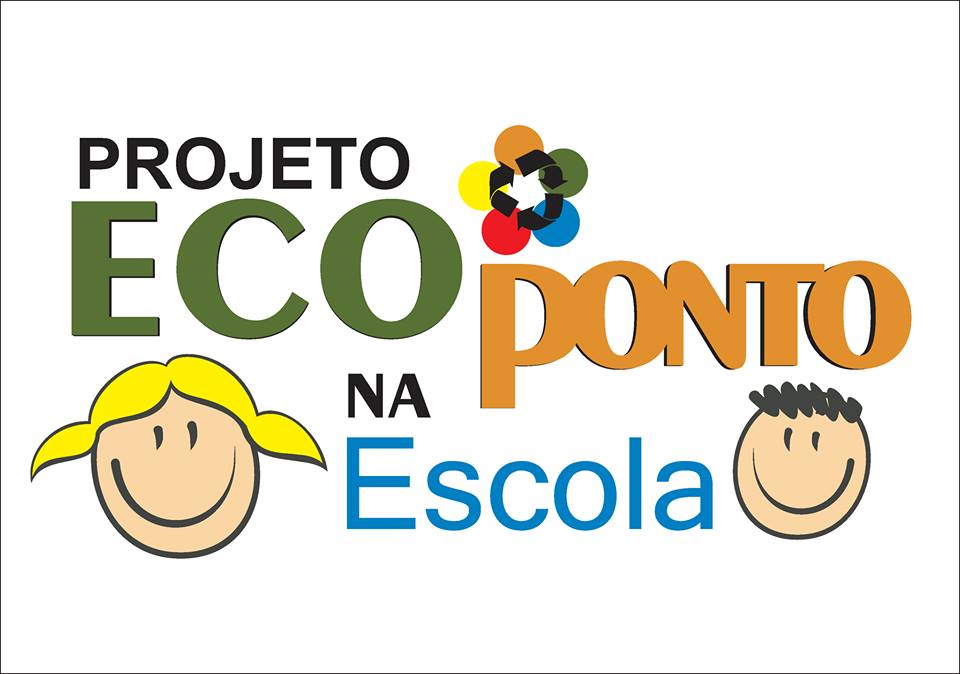 O que é um ECOPONTO?
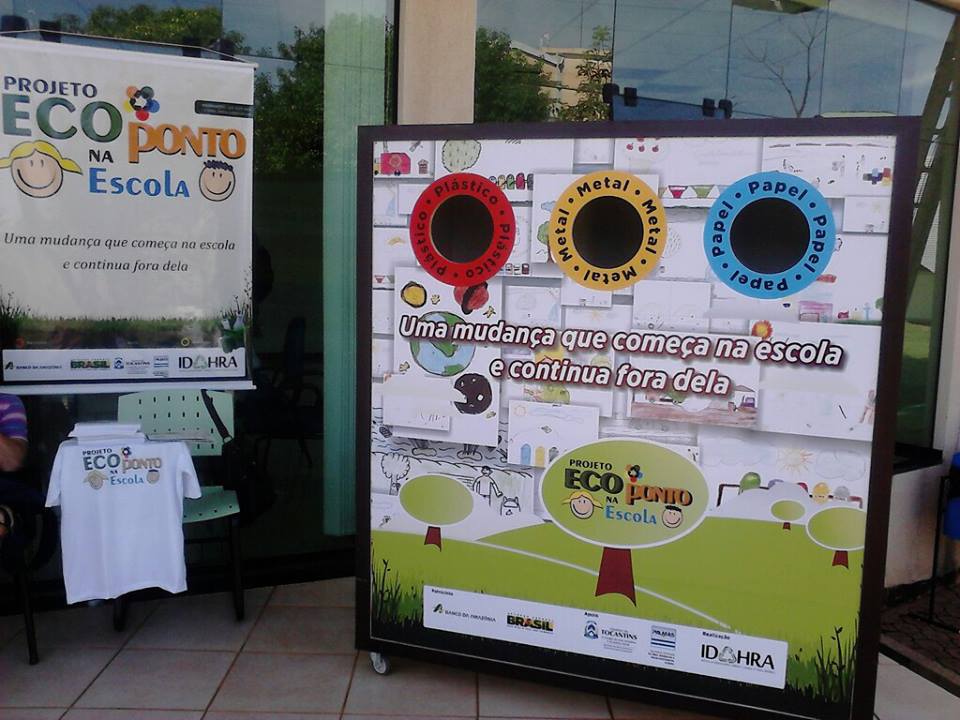 É um conjunto de três contentores de cores diferentes para a disposição seletiva do papel (AZUL), metal (AMARELO) e plástico (VERMELHO)
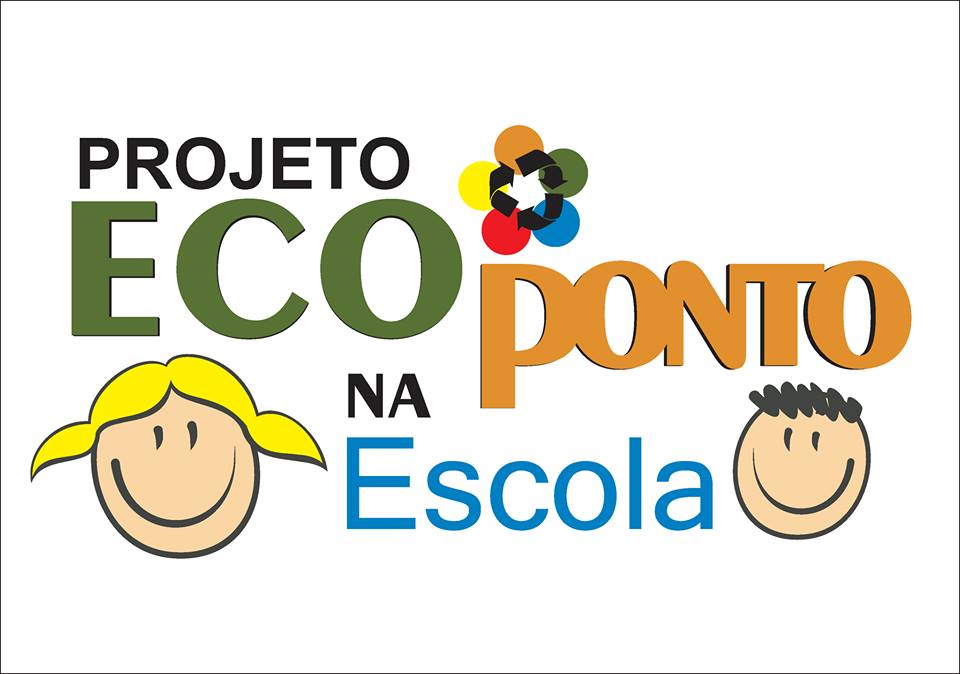 Ações que serão realizadas
Confecção e implantação do Ecoponto
Coleta e monitoramento dos resíduos
Oficinas de reciclagem
Quais materiais recicláveis que serão aceitos?
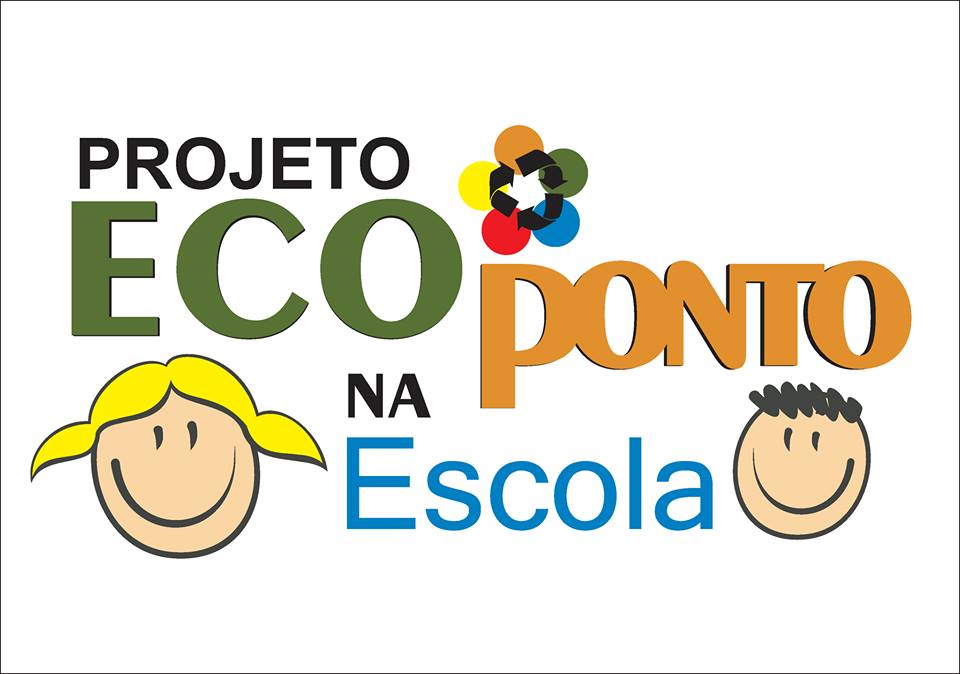 Papéis: Embalagens de Tetra Park limpa, papel branco, jornal, papelão, embalagens de papel e papelão;
Plásticos: Garrafas PET, potes.
Metais: Latas de refrigerante sem resto de líquidos.
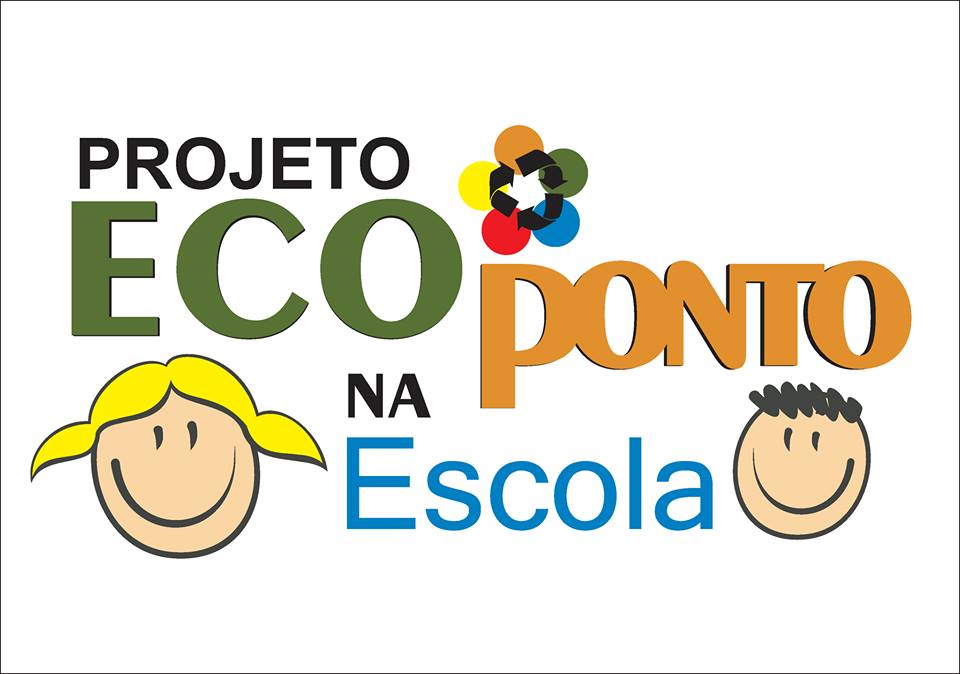 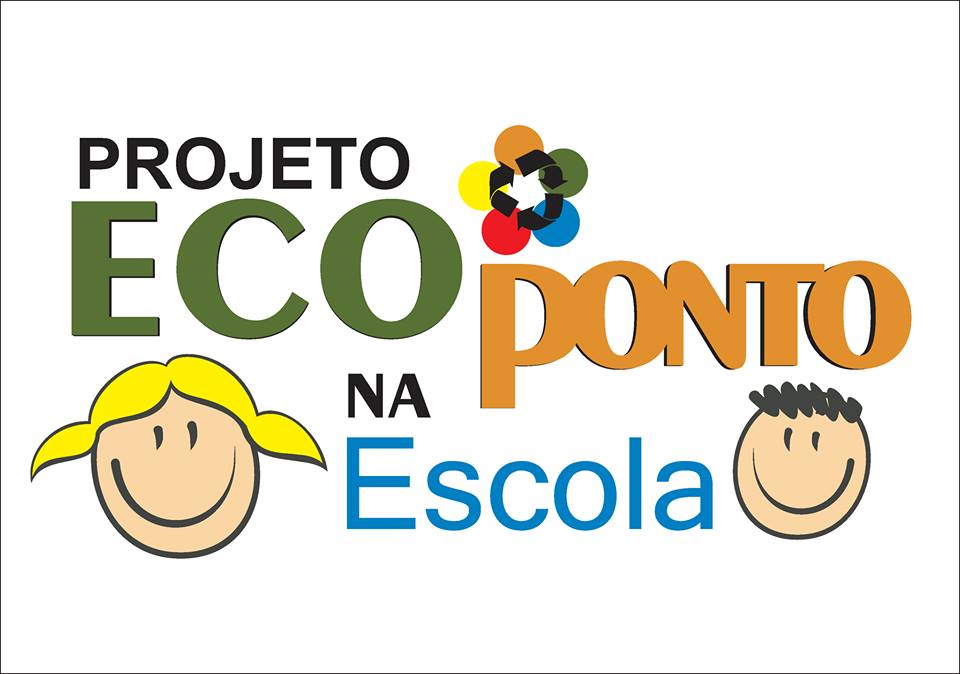 Confecção e Implantação do Ecoponto
Qual será a participação dos alunos nessa fase?

Cada aluno irá usar a sua imaginação para fazer um desenho, sobre o tema reciclagem e coleta seletiva;

Qual o objetivo do desenho?

Os melhores desenhos serão utilizados para personalizar o Ecoponto.
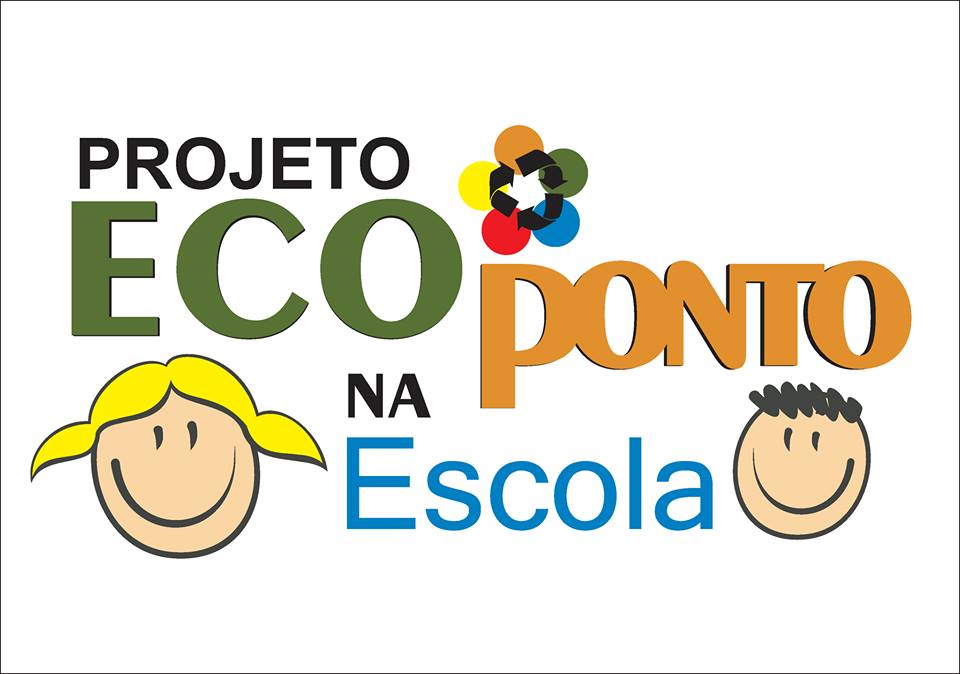 Resultados Esperados
Sensibilizar a população, principalmente os crianças, professores e comunidade;
Mudar os olhares em relação a coleta seletiva;
Participação da comunidade local na adoção de hábitos.
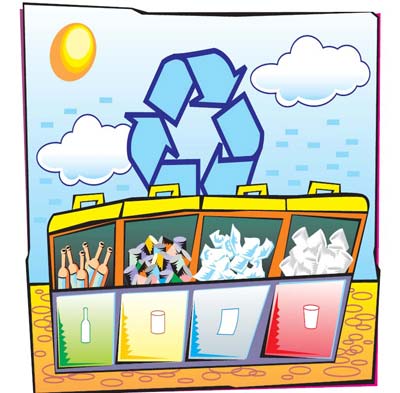 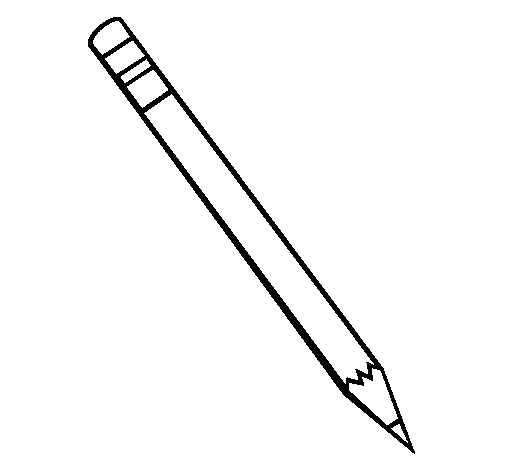 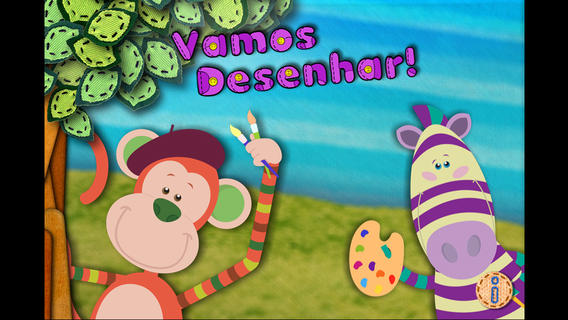 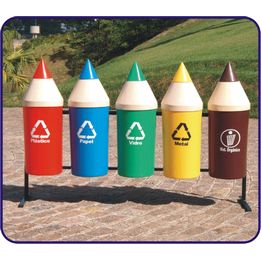 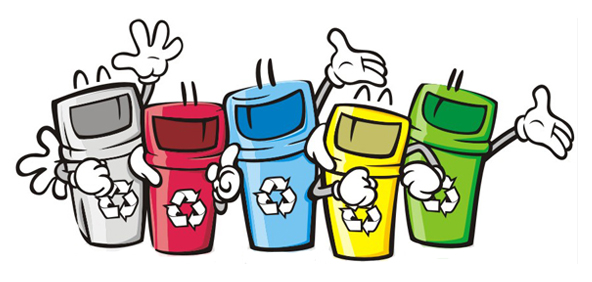 Obrigado!
Sharles Borges
Acadêmico de Gestão Ambiental
sharlesgsb@gmail.com
(63) 9987-2901
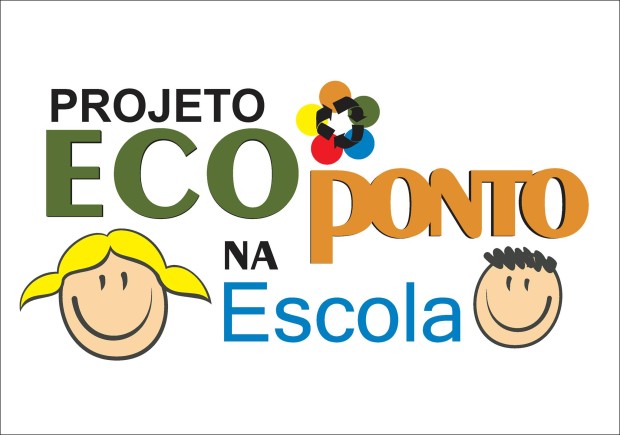 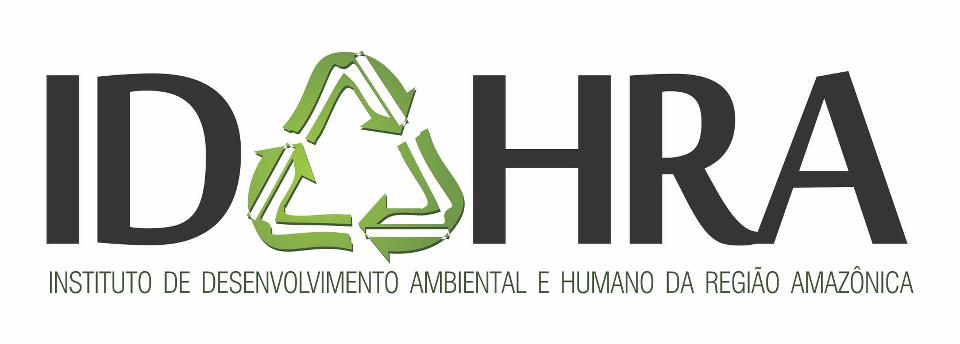